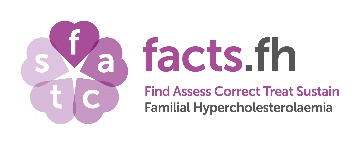 Familial Hypercholesterolaemia in Children and Young People
Dr Neil Hopper
Consultant Paediatrician
STSFT
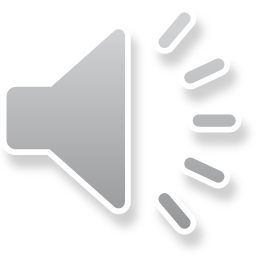 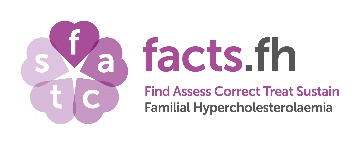 Familial Hypercholesterolaemia
Heterozygous mutations in
LDLR (majority of cases, over 1000 mutations)
ApoB100
PCSK-9
1 in 250 individuals (600 affected in ST, 115 children)
Homozygous LDLR mutations 1:1,000,000
Childhood onset atheroma, plasmapheresis
All result in alteration of LDLC metabolism
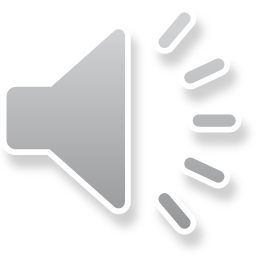 [Speaker Notes: Indeed, there is an Academic Health Science Network near you with a total of 15 AHSNs in England. We are commissioned by NHSE/I to deliver the national lipids and FH programme with NENC being the lead AHSN for the programme. We work in partnership with Vicky’s NHSE’s AAC/RUP team to implement the whole lipid clinical pathway. Programme delivery is overseen by Prof Julia Newton as executive lead and Dr Dermot Neely our specialist programme clinical advisor.]
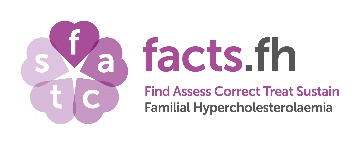 Early Atherosclerosis
Attenuated LDLC clearance leads to elevated LDLC
LDLC penetrates and accumulates in arterial wall
Sets up inflammatory response which leads to vascular injury and atherosclerotic plaques
Pre and post-mortem studies and non-invasive investigations suggest childhood onset atherosclerosis related to degree of LDLC elevation
Atherogenic risk is a factor of both LDLC concentration and duration of exposure (LDL load)
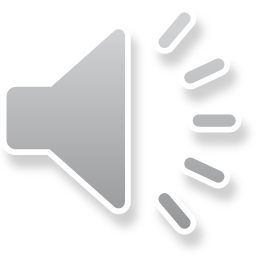 [Speaker Notes: This is a snapshot of our programme driver diagram which is rooted within the NHS LTP key ambitions – reducing avoidable deaths, improving FH detection from current 4% to 15% of the prevalent English population and the need to optimise lipid management for at risk patients including promoting RUPs]
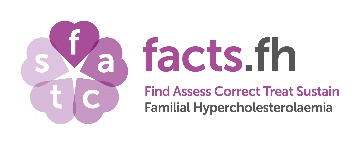 Familial Hypercholesterolaemia
In most Western countries approx 80% not diagnosed

HeFH leads to 20-fold increase in premature coronary disease

Lifetime risk of CVD events 3.9x higher cf controls

Untreated 50% men by 50 years and 30% women by 60 years have symptomatic CHD
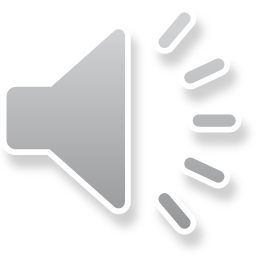 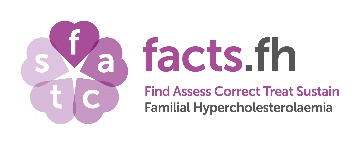 Key point about FH
The problem is present in utero and often associated with higher LDL than other possibilities

This leads to development of atheroma from very early stage meaning lifetime risk of CVD is higher with FH than the other options

So if we think he has FH as the cause for his lipid profile, we are more likely to treat early
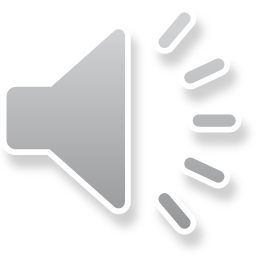 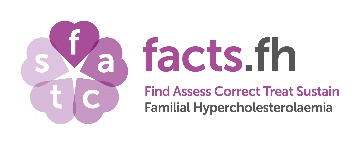 Management of FH (NICE) in children
Healthy lifestyle
Diet, oily fish, sterols / stanols
Exercise (30’ 5/7), no smoking
Statin around age 10 if LDL >3.5 mmol/L
Atorvastatin 1st line in UK
Statin from 8 if LDL > 3.5 and strong FH of early CVD
Statin under 8 if LDL >5.0 mmol/L
Add Ezetemibe as 2nd line
Aim 50% reduction of LDL and/or LDL <3.5 mmol/L
Control other risk factors
Education
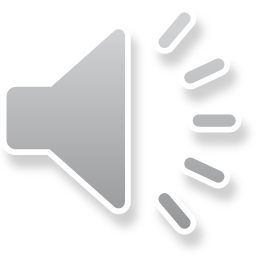 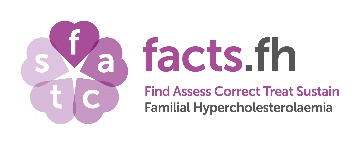 Making a diagnosis of FH – current approach (recent NEELI guidelines)
The key is asking about family history of early coronary artery disease (under 60 years)
Use assessment tools in adults (don’t apply well to children)
Simon Broome criteria
Dutch Lipid Screening Score
Genetic screen family member with clearest phenotype (could be a child) and cascade test
We use initial screen for the common mutations in our local population (plus PH SNP decile), with full sequencing if negative and strongly suspected. Cascade is buccal swab.
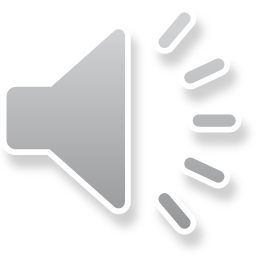 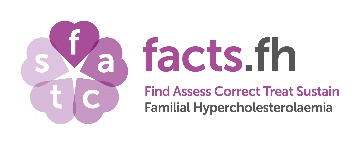 Summary
Common, important, treatable condition

Most children and adults are not being identified

We need a different approach
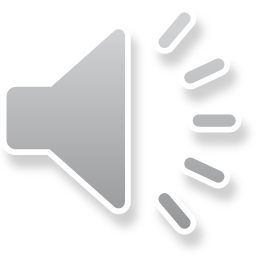 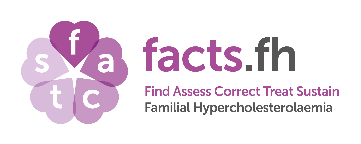 Programme Contact:
n.hopper@nhs.net
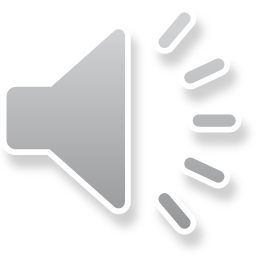